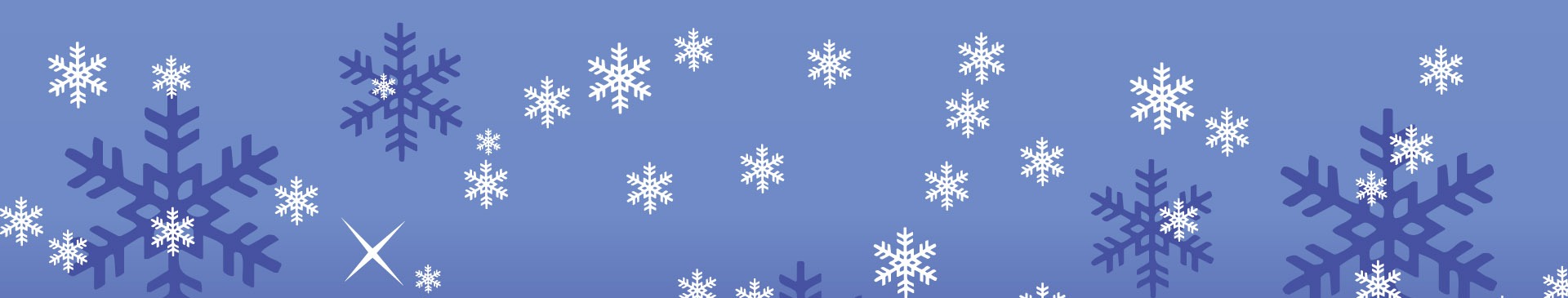 Пятнадцатое  декабряКлассная работаНазывные предложения
Зима превращает падающую с неба воду и  сердца   людей   в   камень.
                                    Виктор Гюго
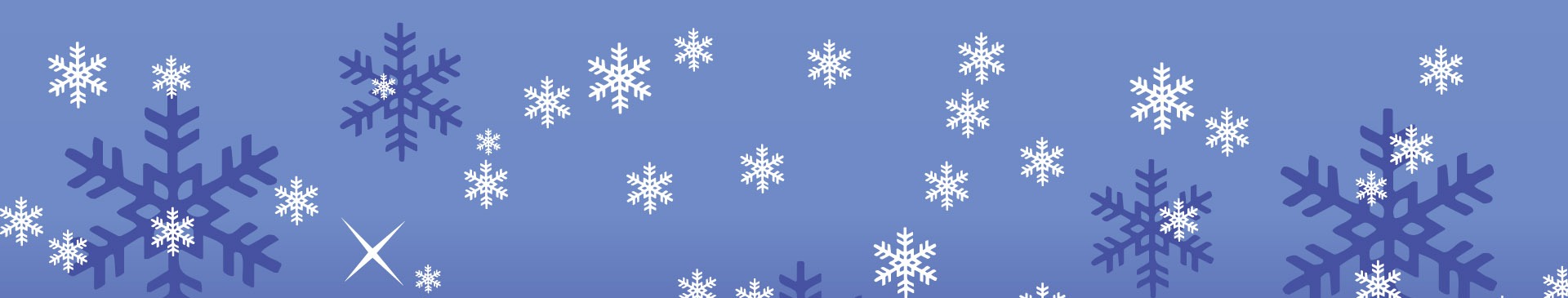 Назовите основы предложений
Относитесь к родному языку бережно и любовно. Думая о нём, изучайте его, любите, ибо вам откроется мир безграничных радостей, ибо безграничны сокровища   русского   языка.              (В.Луговской)
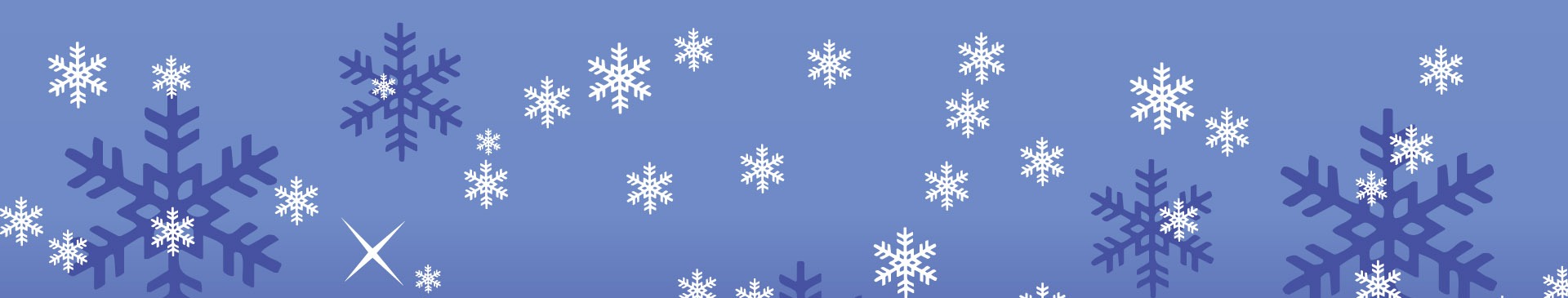 Мысленно сменить зиму на весну и влюбиться.                 (Э.Сафарли)

Зима — честное время  года.
(И.Бродский)

И мне бы нужно в панцире встречатьПриход  зимы,  её  смертельный  холод.
(Н.Заболоцкий)

Только  зимой  замечают,  что  ель  зелёная.
(Корейская пословица)
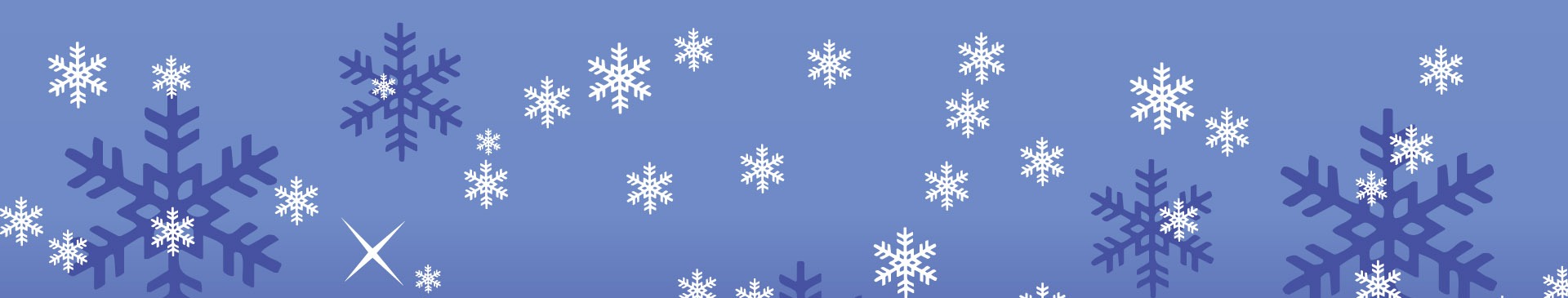 Смерть  почти  как  снег:  никогда  не  знаешь, когда  он  пойдет,  хотя  чаще  всего  это  случается  зимой.(М.  Парр)Время  года — зима.Время  года — терять.(Ночные  снайперы)Это  мой  декабрь,Это  мой  дом  среди  льдин. (Linkin Park)
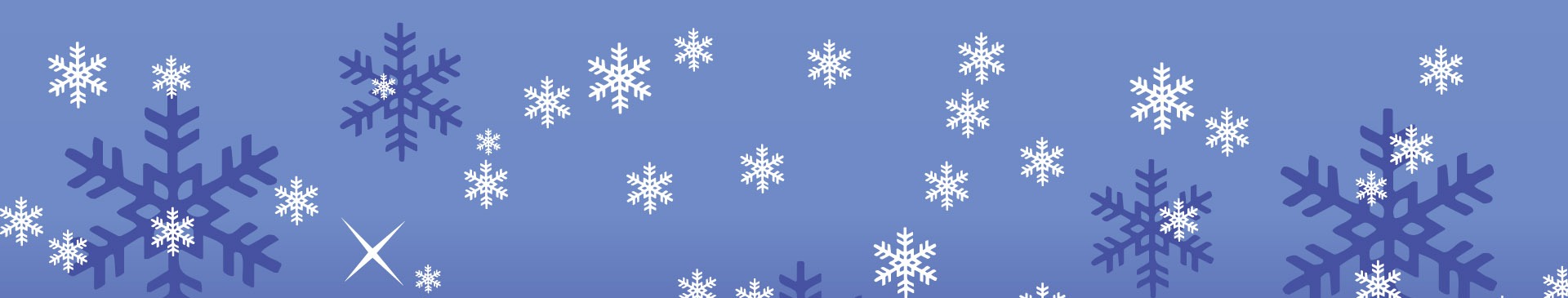 Назывные
– односоставные  предложения,        в  которых  один  главный член предложения - подлежащее,   выраженное  сущест-вительным   в   Им.  падеже.
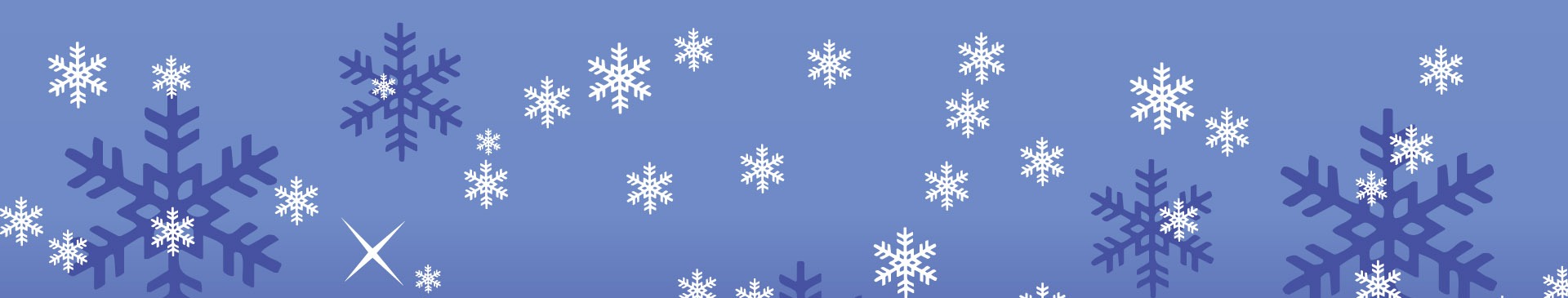 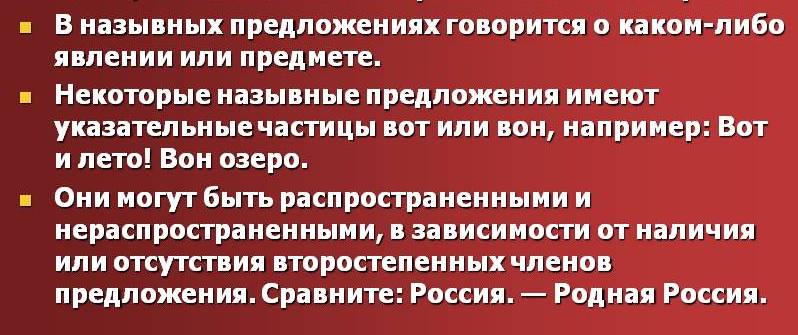 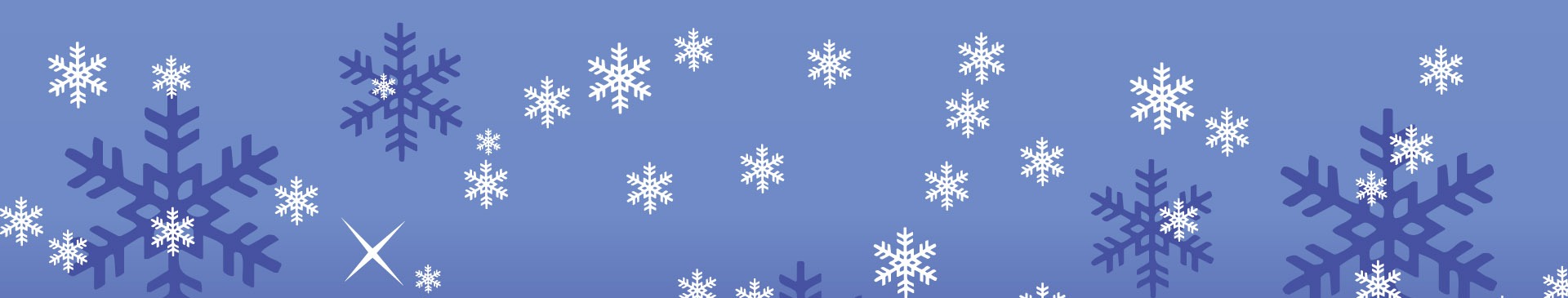 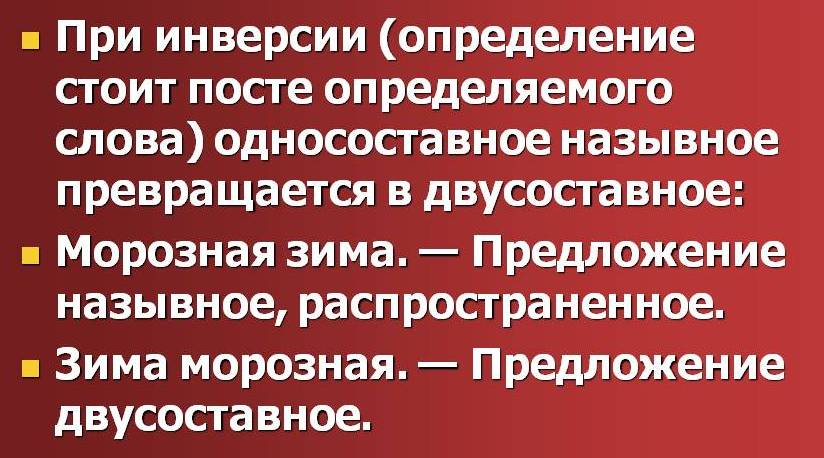 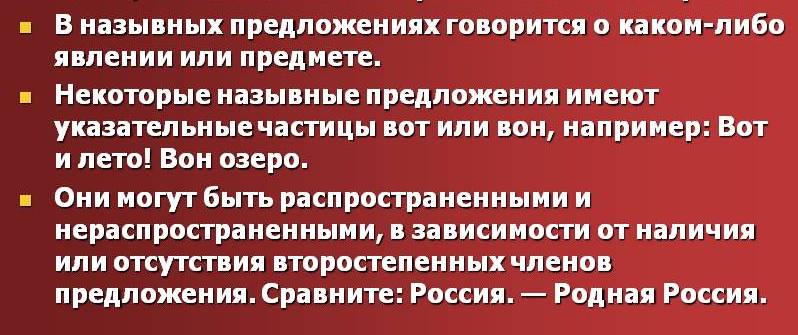 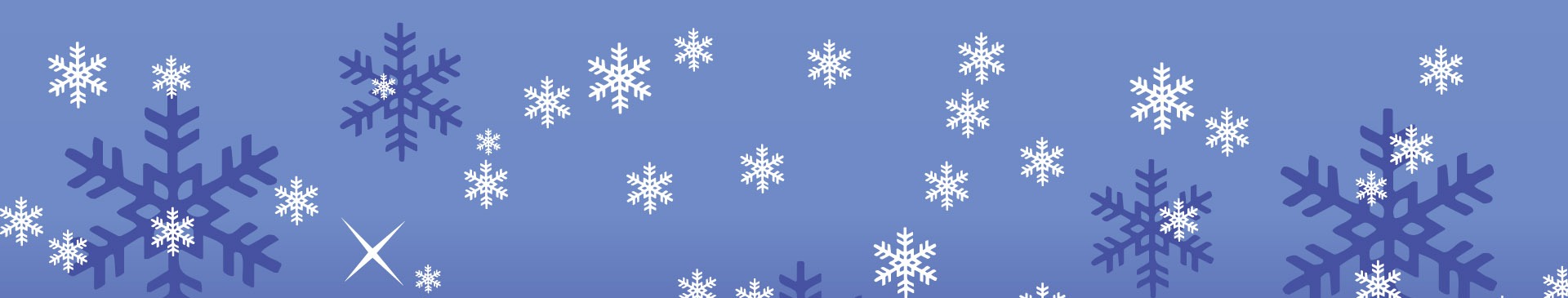 Д/з    Статья для учеников начальных классов  
об образовании слова ЛЯГУШКА или ЛЕСНИК